Teachings for 
Exercise 7C
Linear Transformations
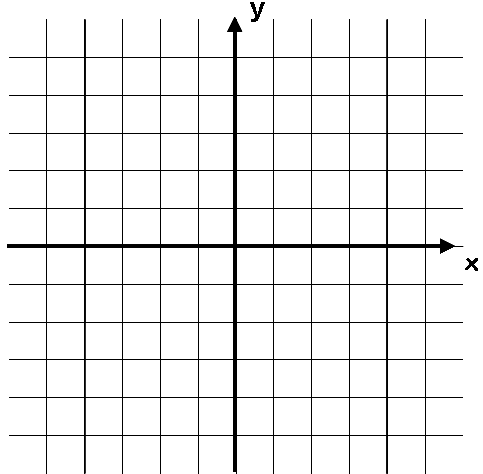 5
The new coordinates will be at (3,2), (3,4) and (6,4)
5
-5
The triangle has been stretched by a factor of 3 parallel to the x-axis and a factor of 2 parallel to the y-axis
-5
7C
Linear Transformations
For any of these stretches, the x and y-axes are invariant lines and the origin is an invariant point

For a stretch parallel to the x-axis only, points on the y-axis are invariant points, and any line parallel to the x-axis is an invariant line

For a stretch parallel to the y-axis only, points on the x-axis are invariant points, and any line parallel to the y-axis is an invariant line

It is important to realise that if the stretch is in both directions, then although the x and y-axes are invariant lines, the individual points on the lines are not
7C
Linear Transformations
a) The transformation will be a stretch parallel to the x axis with scale factor 2, and a stretch parallel to the y-axis with scale factor 4.
b) A sketch helps!
So the area is 3 square units
So the area of the new triangle will be 24 square units
7C